The BiG idea
The Mayas, Aztecs, and Incas:
Developed agriculture that could support large populations
Placed great importance on religion
Formed governments that ruled large empires
Had advanced knowledge in areas such as agriculture, engineering, and architecture
Mesoamerica
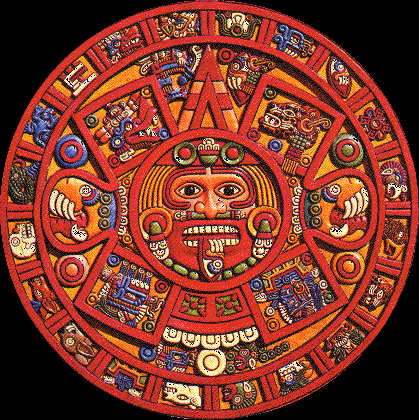 Outcome: The Mayas
The Mayas
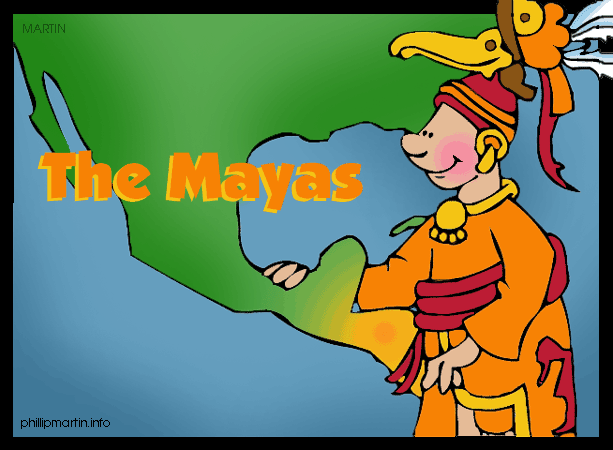 Environment
S. Mexico
Yucatan Peninsula
Steamy jungles
Cool mountains
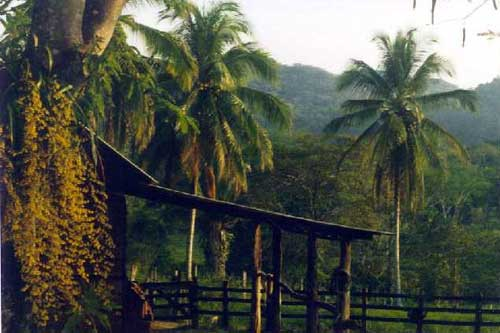 Yucatan by satellite
Maya Cities
The Mayas
Cities
Tikal
Palenque
Chichen Itza
Tikal
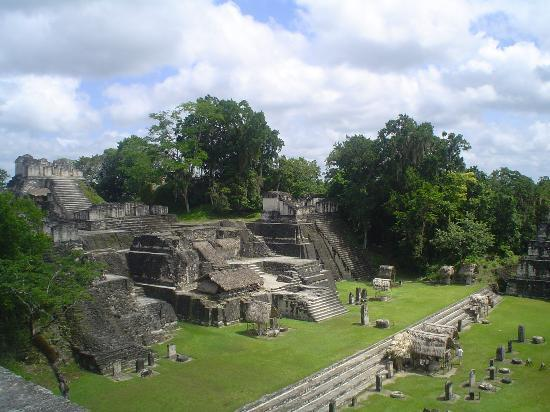 Chichen Itza
Palenque
The Mayas
Lang/Writing
Most advanced writing system in Americas
800 glyphs
Codex- records (only 3 exist today)
Mayan Glyphs
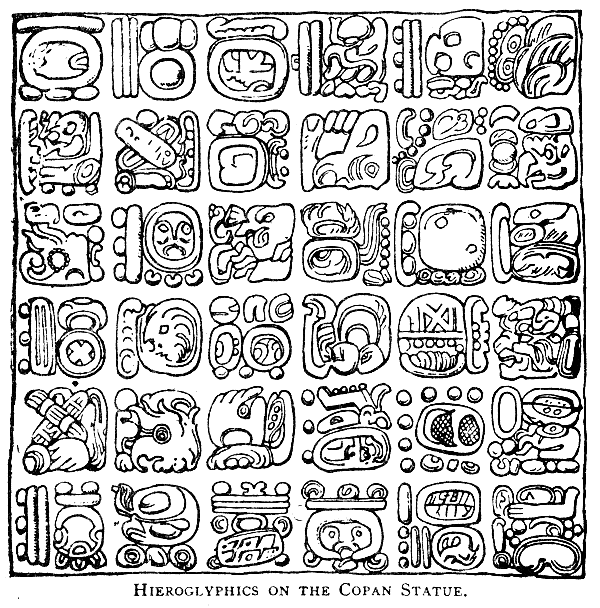 The Mayas
Economy
Cities were linked by trade:
Salt, flint, feathers, shells, & honey
Jade ornaments
Cacao beans used as currency
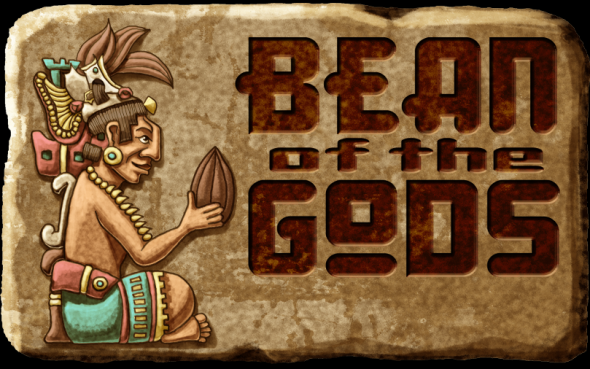 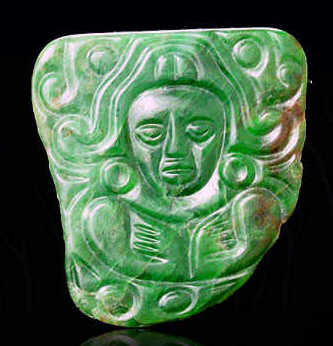 The Mayas
Gov’t
Rule by god-kings (theocracy)
Had city-states
Dynasties were important 
Noble class near the top
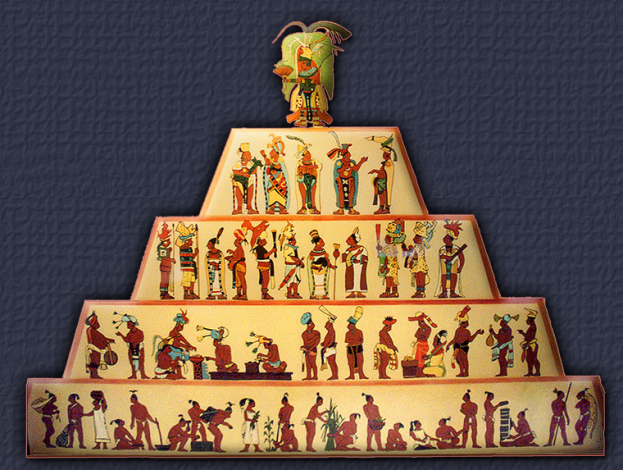 The Mayas
Religion
Polytheistic
Blood offerings
Human sacrifice
Human Sacrifice
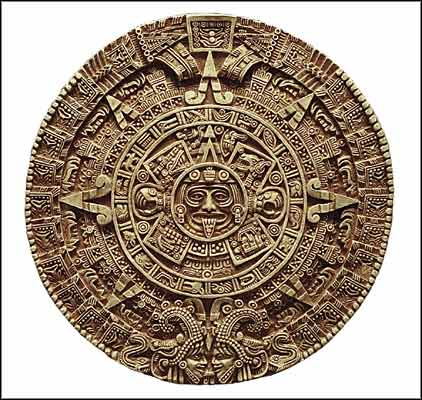 The Mayas
Achievements
Calendar System
.002% short of our calendar
2012??

Temple IV
212 feet high

No iron tools or wheels
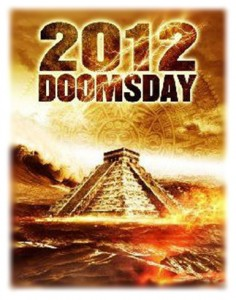 The Mayas